Resume Writing
Good Practices and Strategies, Examples
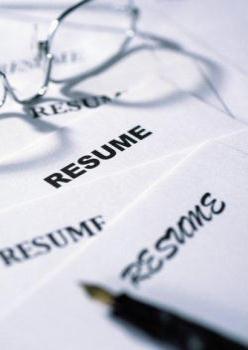 Presented By
Mr. L R Zawar,
H R P I P E R, Shirpur.
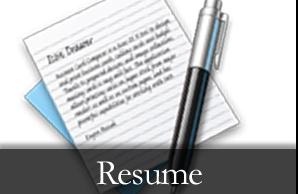 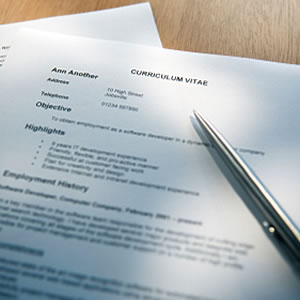 What Is a Resume?
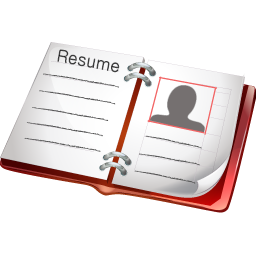 Summary of skills and experience
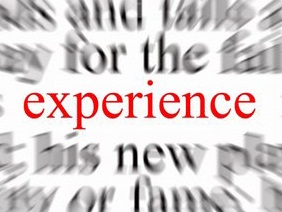 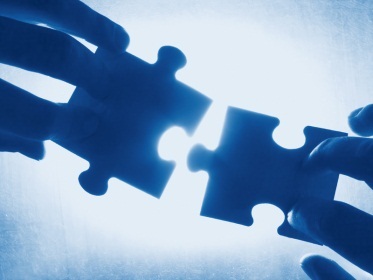 What Is a Resume?
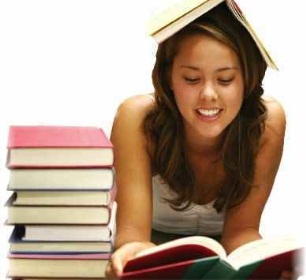 Not a biography
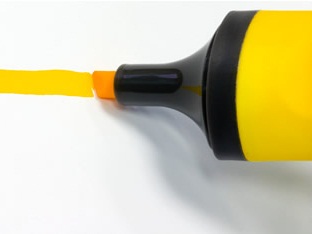 Highlights accomplishments
What We Need of a Resume?
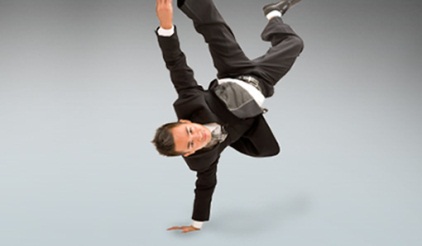 Show our skills and abilities
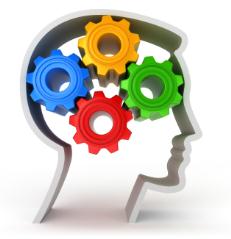 Show experience
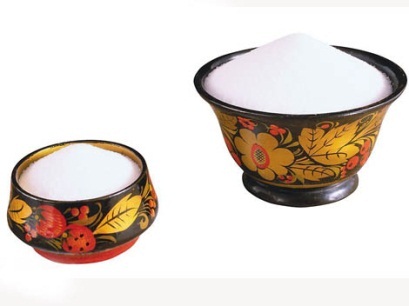 Reflects more than paid work experience
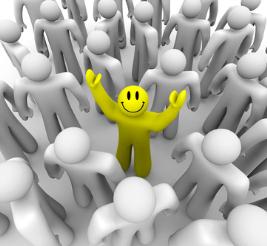 Why we are better than the rest
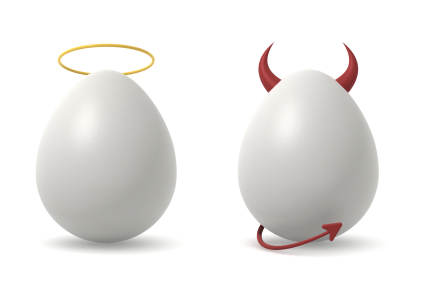 Why We Need a Good Resume?
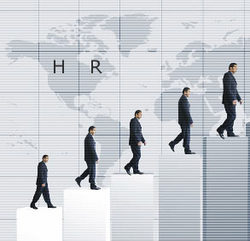 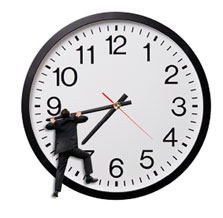 No time to fullyreview every CV
Because of theRecruiters!
Recruiters
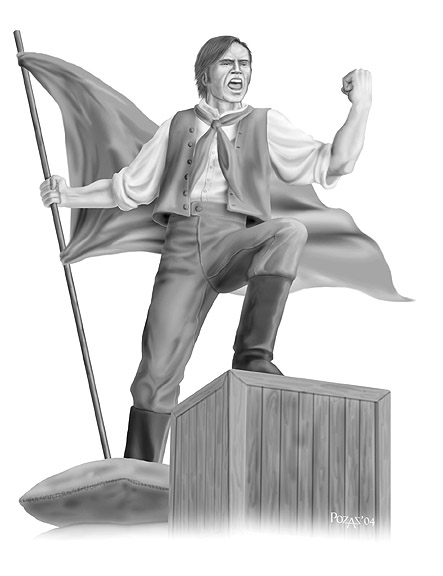 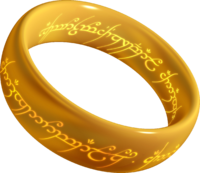 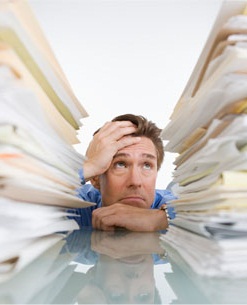 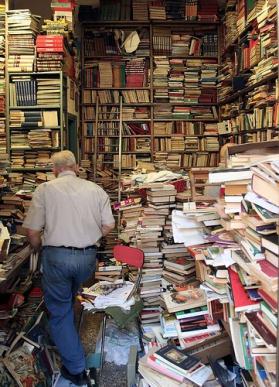 Recruiters:
Review 100 CVs
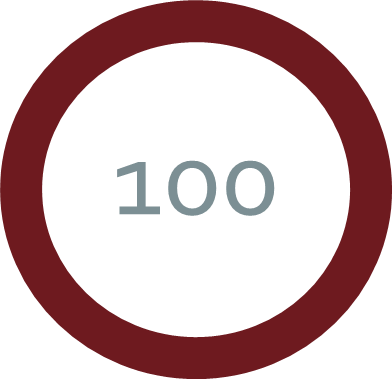 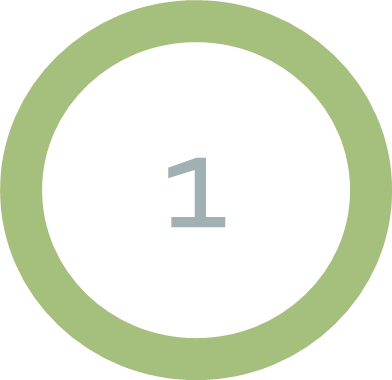 Recruiters spend 20-60 seconds on a Resume
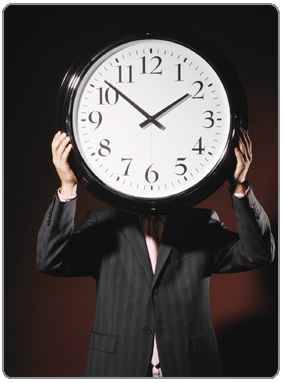 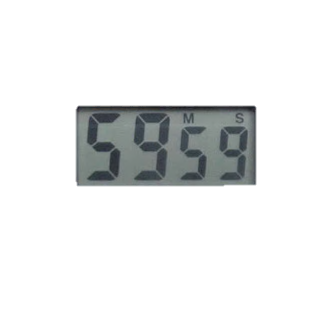 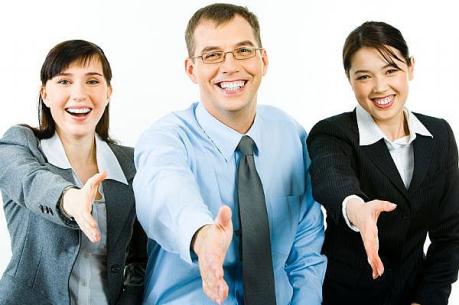 The first impression
The recruiters count most:
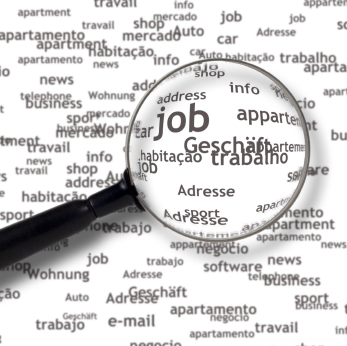 Finding the correct keywords
The Goal
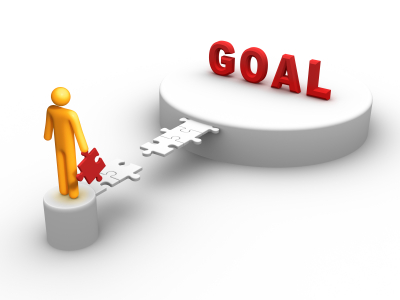 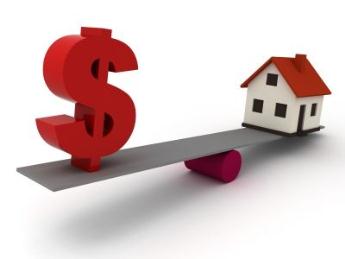 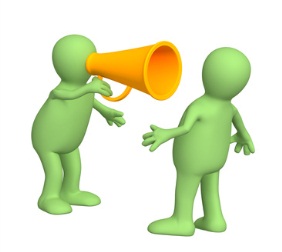 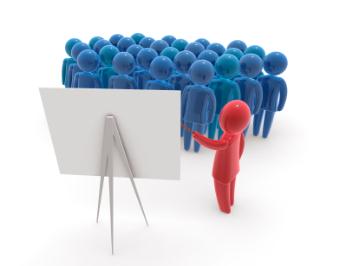 Sell
Persuade
Inform
The Goal
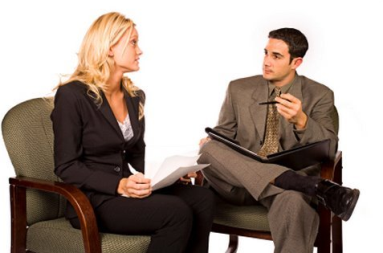 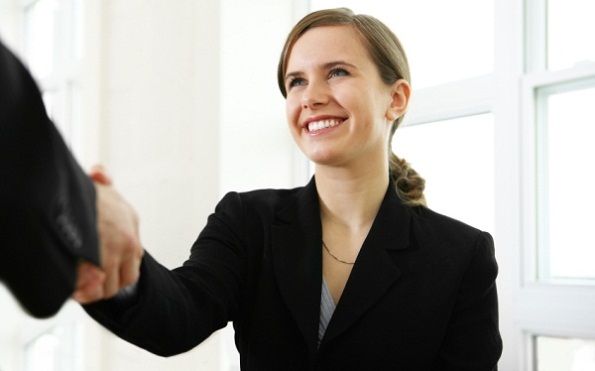 Get an Interview!
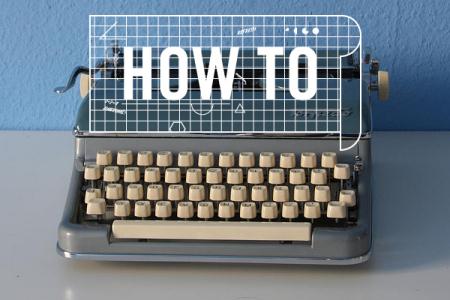 OK. But how to do all this?
All you need is a!
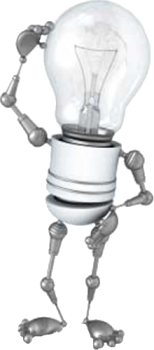 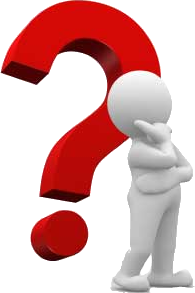 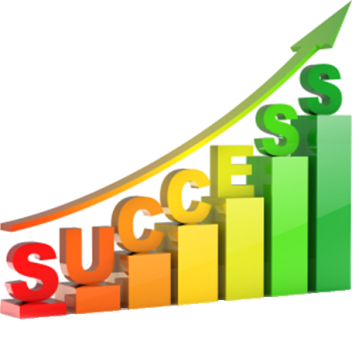 The Success Strategy?
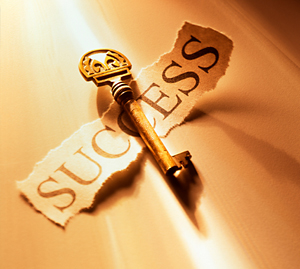 The Success Strategy?
Be unique
The Success Strategy?
What you want next?
Be unique
The Success Strategy?
The point of the Resume
What you want next?
Be unique
The Success Strategy?
What the employer wants?
The point of the Resume
What you want next?
Be unique
The Success Strategy?
Good presentation
What the employer wants?
The point of the Resume
What you want next?
Be unique
The Success Strategy?
Good presentation
What the employer wants?
The point of the Resume
What you want next?
Be unique
Success Strategy
Be Unique
Good presentation
What the employer wants?
The point of the Resume
What you want next?
Be unique
Success Strategy
Be Unique
Good presentation
What the employer wants?
Don't copy paste
The point of the Resume
What you want next?
Be unique
Success Strategy
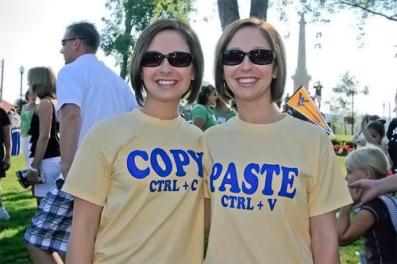 Be Unique
Good presentation
Don't copy paste
What the employer wants?
The point of the Resume
What you want next?
Be unique
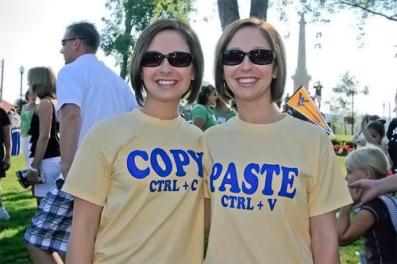 Success Strategy
Show creativeness
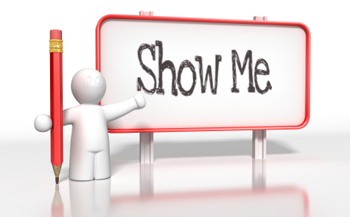 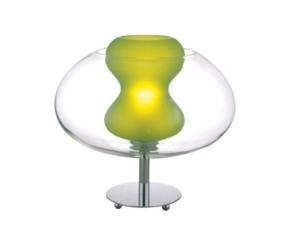 Show what you want to show
What You Want Next?
Good presentation
What the employer wants?
The point of the Resume
What you want next?
Be unique
Success Strategy
What You Want Next?
Good presentation
What the employer wants?
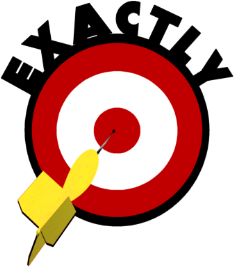 The point of the Resume
What you want next?
Be unique
Success Strategy
Why you choose this exact job offer?
What You Want Next?
Good presentation
What the employer wants?
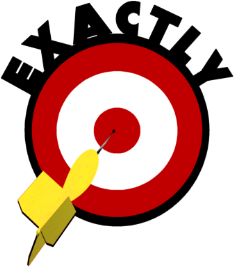 The point of the Resume
What you want next?
Success Strategy
Be unique
Why you choose this exact job offer?
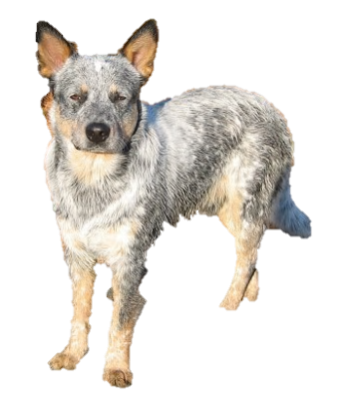 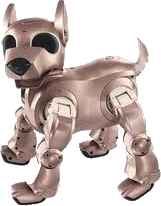 How you plan to develop yourself in the future?
What the Employer Wants?
Good presentation
What the employer wants?
The point of the Resume
What you want next?
Success Strategy
Highlight the relevant things
Be unique
Show what the employer wants to see
Or just what you have been paid for
Not all you have done
Good Presentation
Good presentation
Be consistent
What the employer wants?
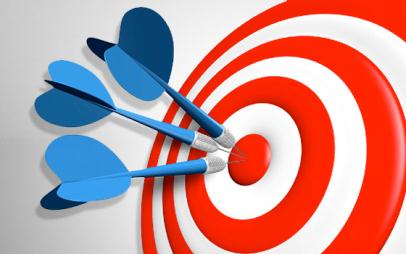 The point of the Resume
What you want next
Be unique
Success Strategy
Be Focused
Be brief
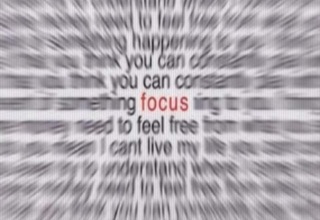 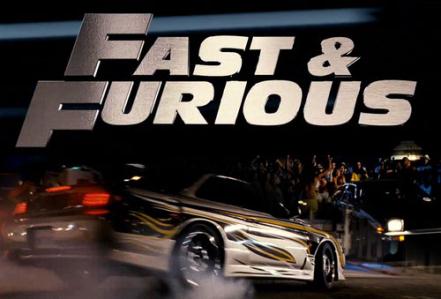 How to Stand Out?
Make your Resume
remarkable
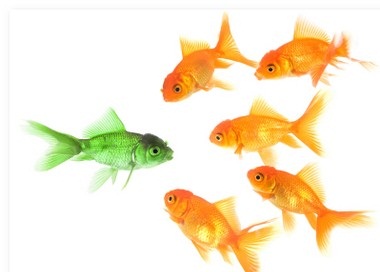 How to Stand Out?
Chance of fail first time
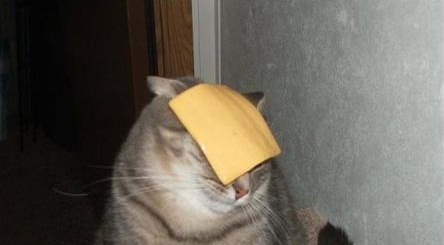 How to Stand Out?
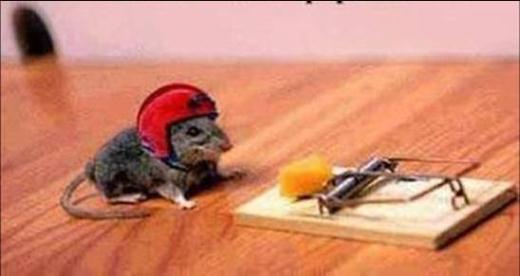 Chance of fail first time
Take risks
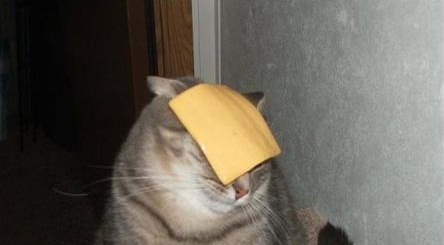 How to Stand Out?
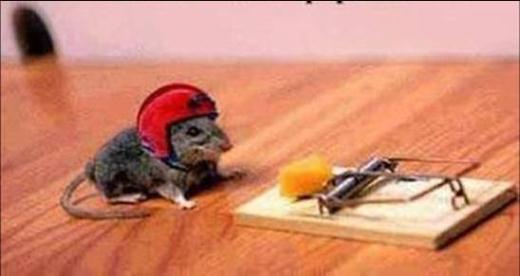 Chance of fail first time
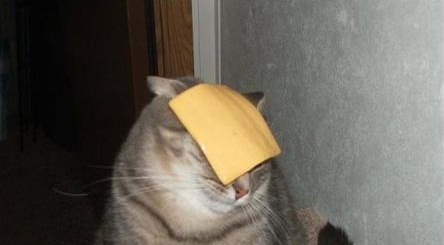 Take risks
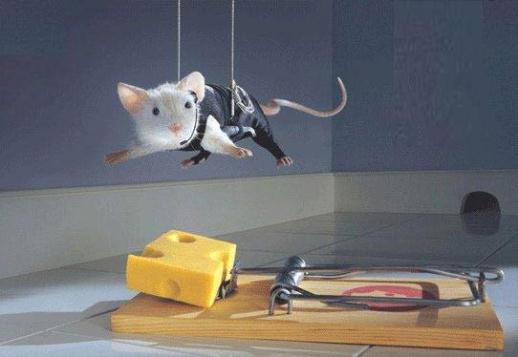 Use "Trial and Error" methodology
Structure Your Resume
There are some must-have sections in your CV
Personal information
Objective
Previous work experience
Education
Projects developed
E.g. at the university, high school or in free time
Skills and abilities
Other experience
E.g. at the university
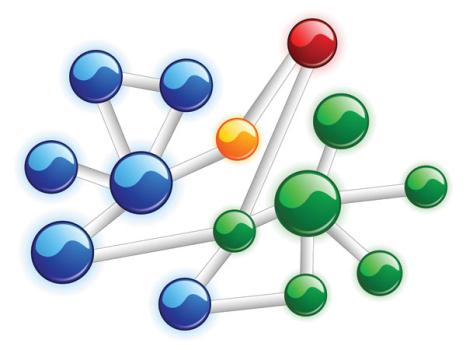 Resume
Personal Information
Always put it in the top
Include the following
Your name
A photo
Your contacts
Email address
Telephone number
Home address
PersonalInfo
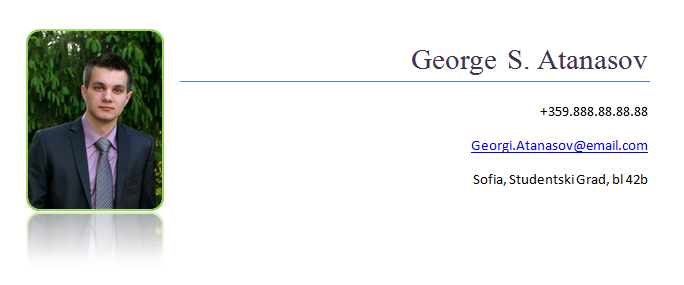 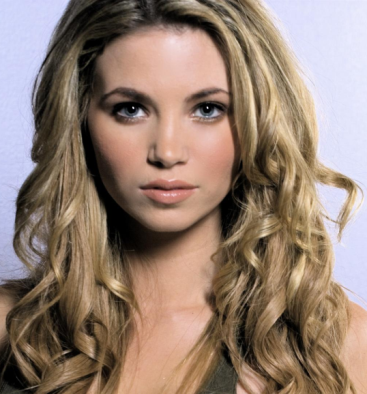 Use a professional photo
The Photo
Photo
Use a professional photo
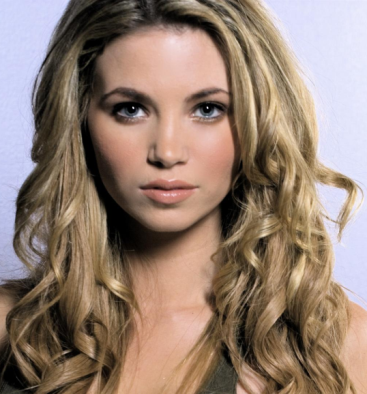 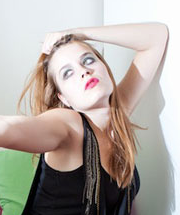 The Photo
Don't use Facebook photos!
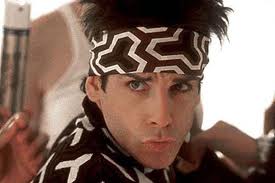 Better no photo at all
The Contacts
Use your personal contacts
Personal email, personal telephone!
Never use work contacts
Be sure to have a good-looking email address
Even if you use it only for job applications
PeterPetrov@, Peter.Petrov@, Asen_Georgiev@
Not emails like:
DestructorMachine@,Svalyacha92@, P373rP37r0v@
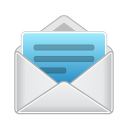 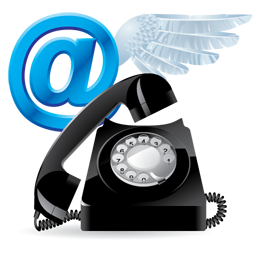 Objective
The objective should be after the personal information
What you are applying for?
Be descriptive, but be brief
Don't be over descriptive
Objective
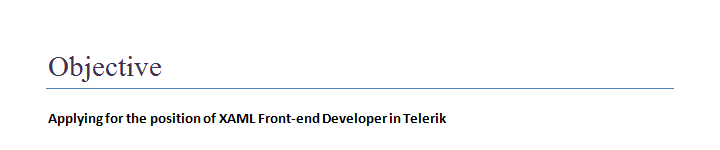 Previous Work Experience
Write your previous work experience
Best to order them by date
Explain your duties at this position
Don't  be over descriptive about your managers
Better not to include full names and contacts
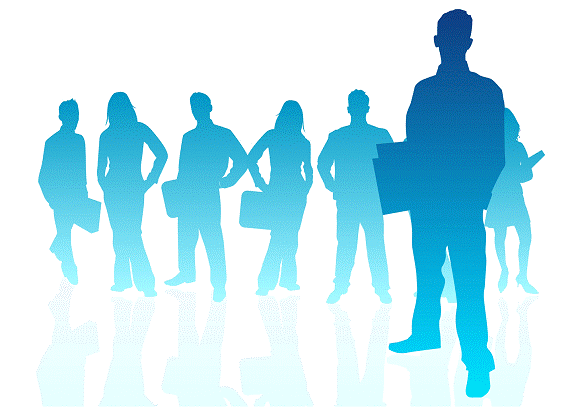 Experience
Education
Write down all the schools you have gone to
University
High school
It is always better to highlight courses you visited and are relevant to the job offer

Add relevant informaleducation
E.g. @ Telerik Academy
Education
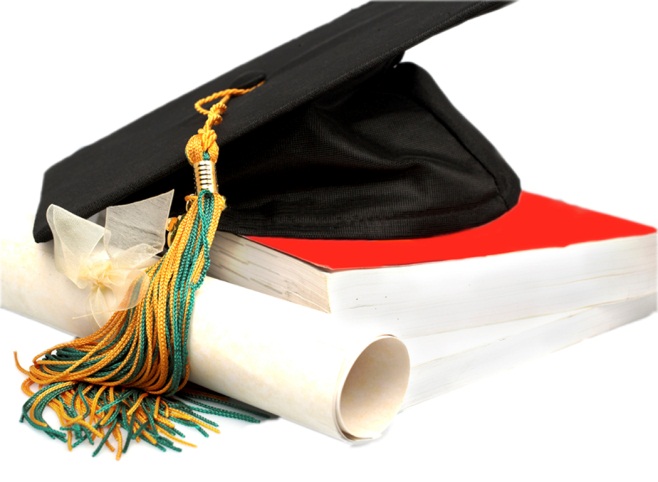 Projects Developed
The best way to show expertise is to show something real
Like projects you have developed
This gives a better impression than just plain words like "I am good at…"

No projects?
Why not start a project,to gain experience?
Projects
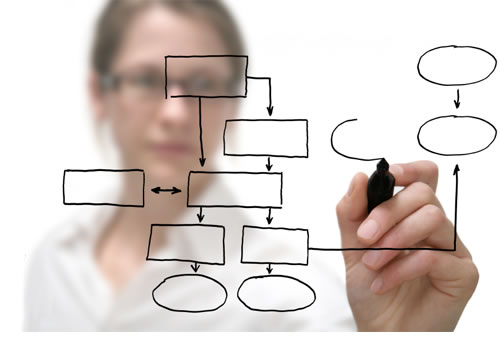 Skills and Abilities
Write down all your skills and abilities
All of them are important
But some are more important than others
Highlight the skills that are most relevant tothe current job description
Just mention the others
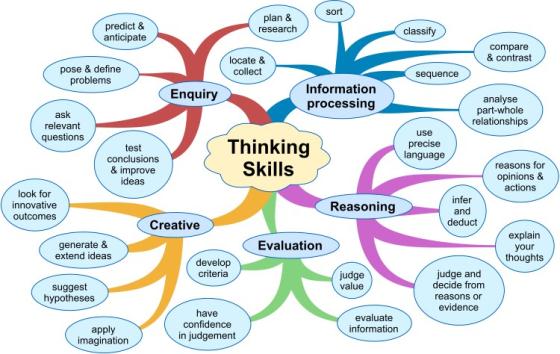 Skills
Other Experience
If you have any other experience that is relevant to the job offer – show it!
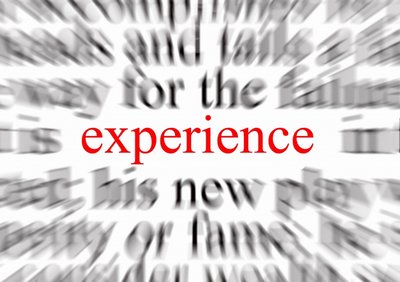 Experience
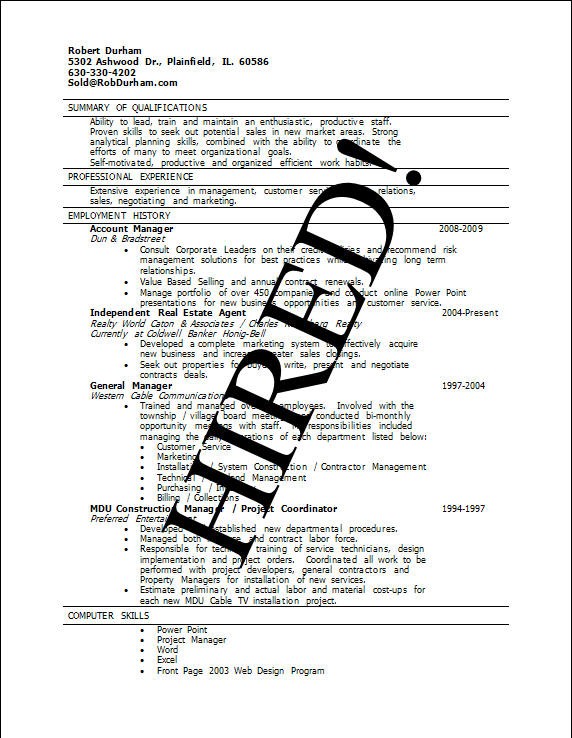 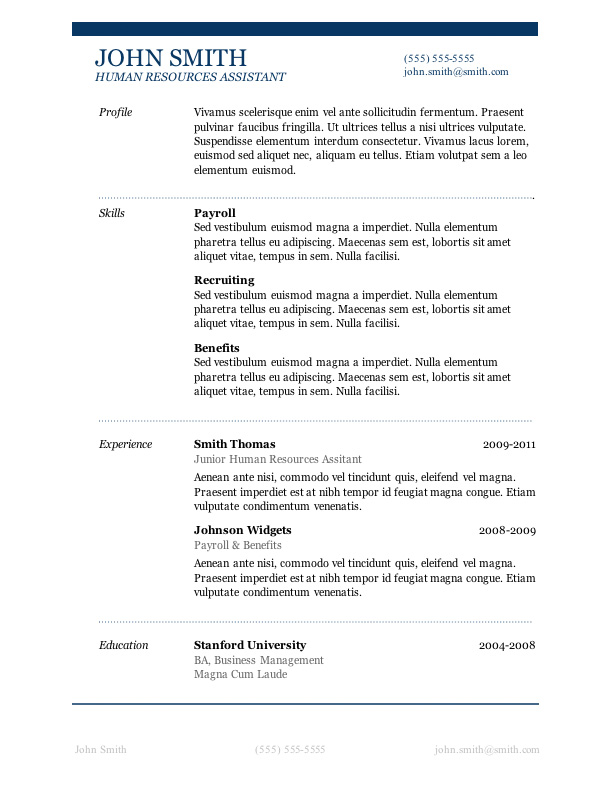 Homework
Following our guidelines write your resume
Target it to your preferred job position and employer
If you don't have work experience think how you could change this
If you don't have any projects, start a project (e.g. open-source in GitHub or Google Code)
E.g. create your own web site
Find people who can write endorsements for you
45
Writing a Resume
?
?
?
?
?
Questions?
?
?
?
?
?
?
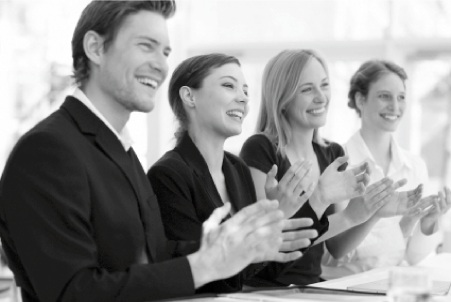 Thank You!